Игровые приёмы для развития межполушарного взаимодействия 
у детей 
старшего дошкольного возраста 
с ТНР
Автор с состав Автор составитель учитель-логопед МБДОУ ДСКВ №26 «Кристаллик» Власова Т.А.
«Простучи»
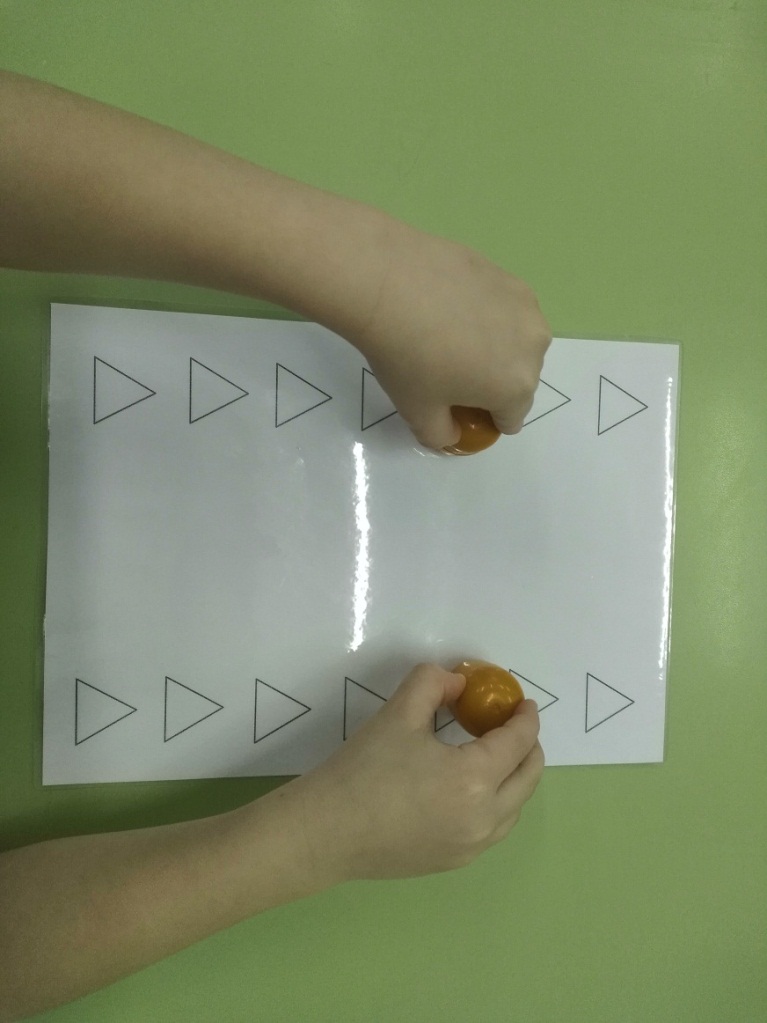 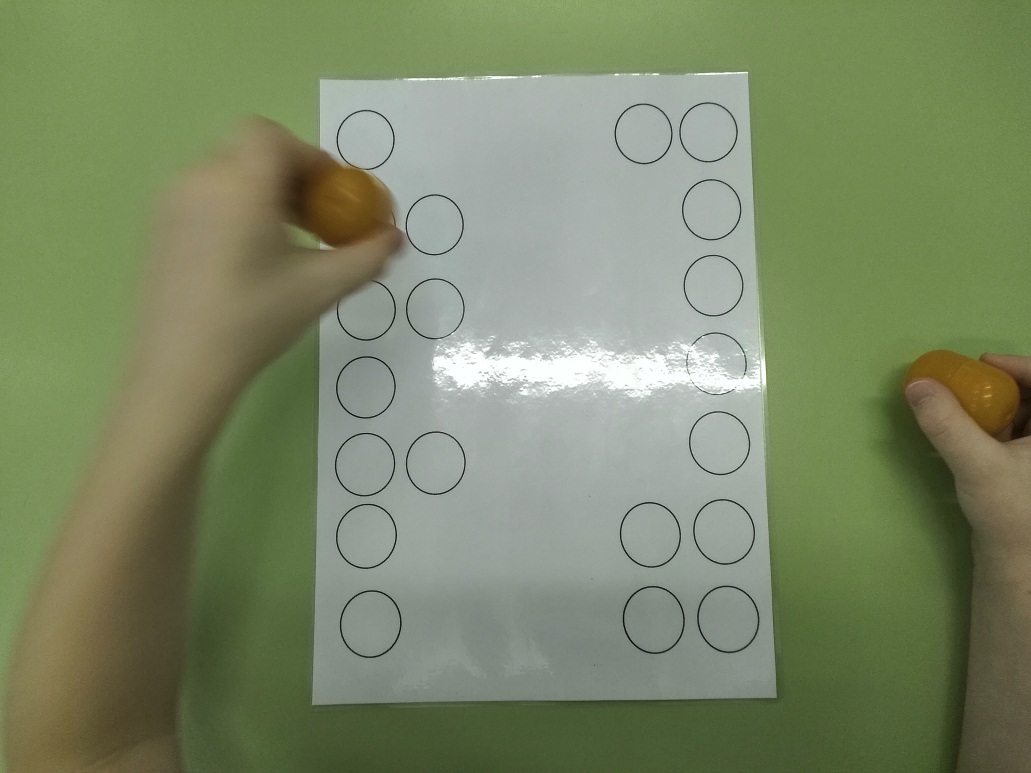 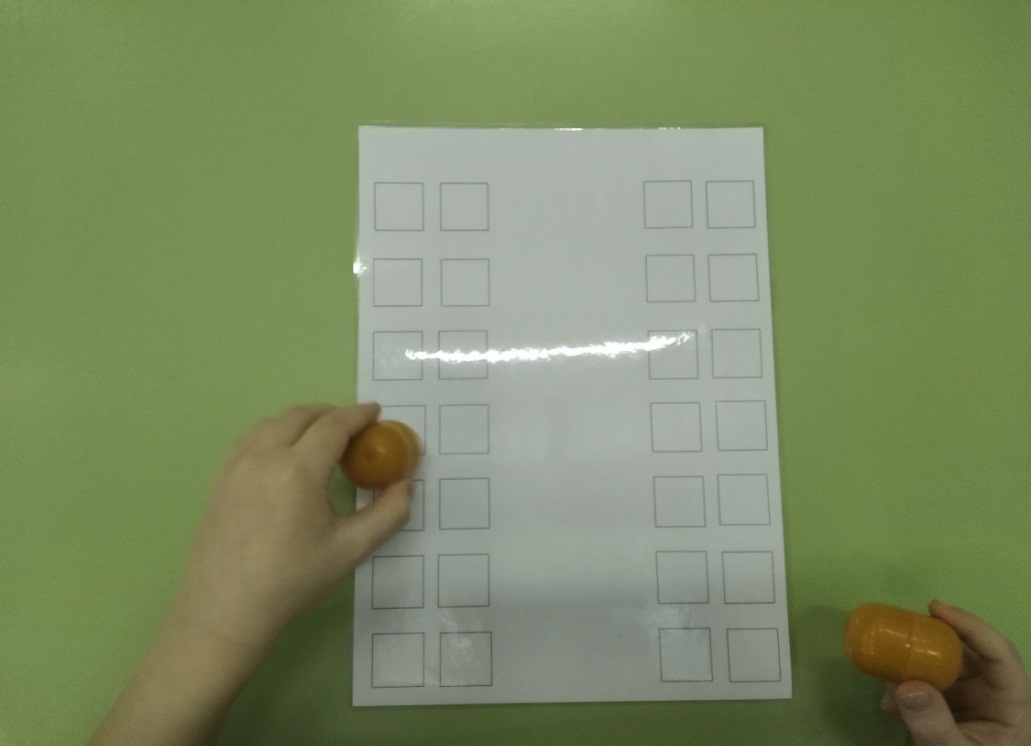 Двумя руками
Усложняем
Одной рукой
«Покатай шарики по стрелочкам»
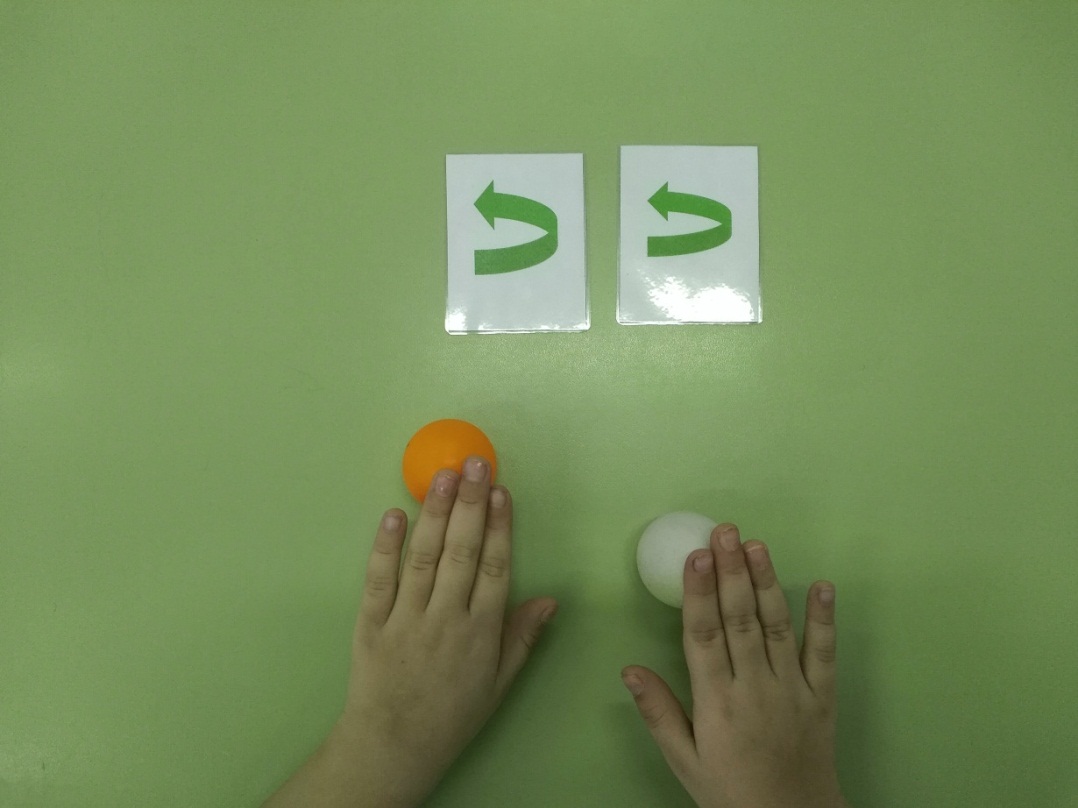 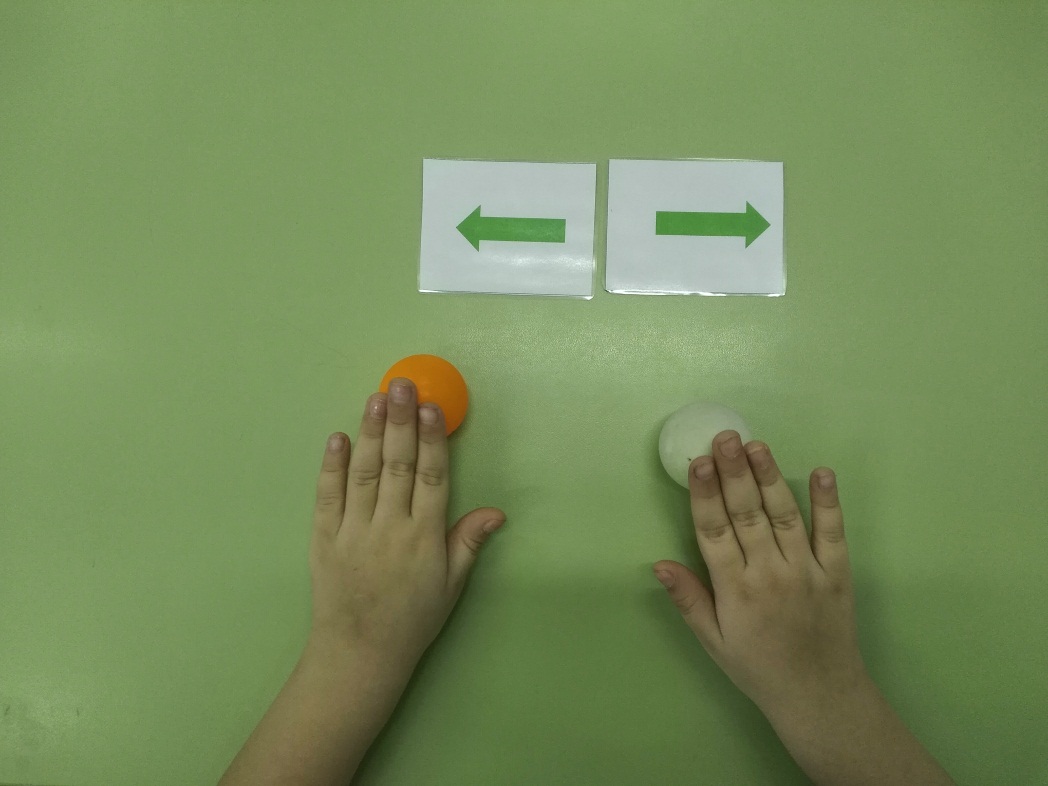 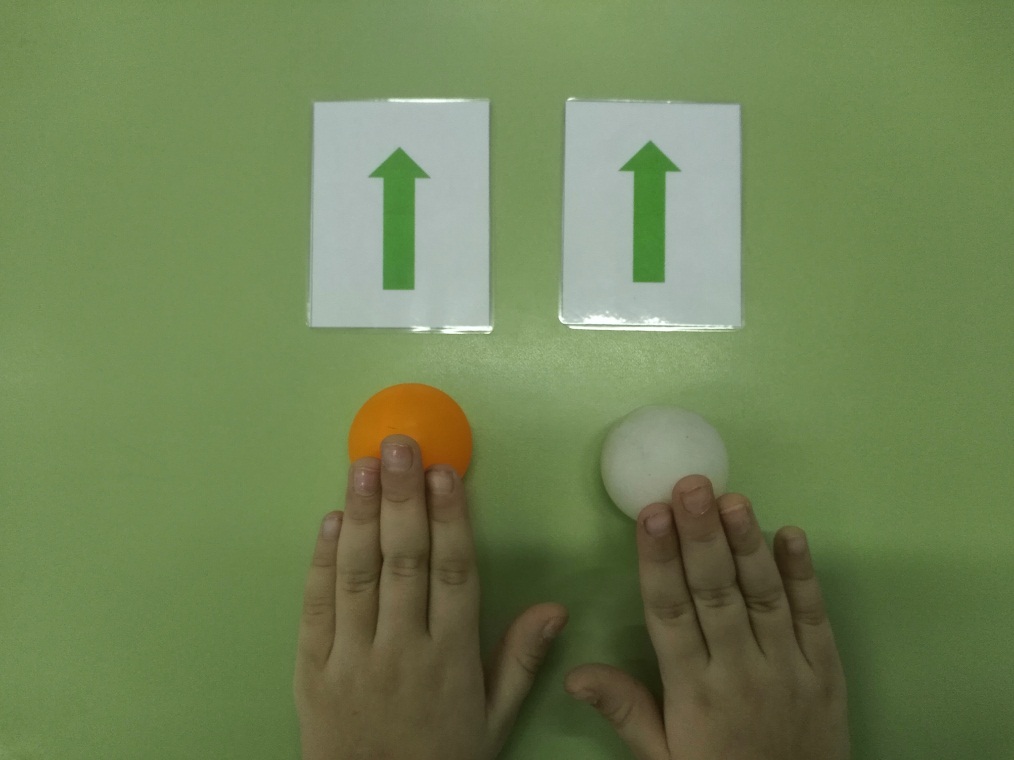 Сначала одной рукой, затем двумя
«Найди ладошки по цвету»
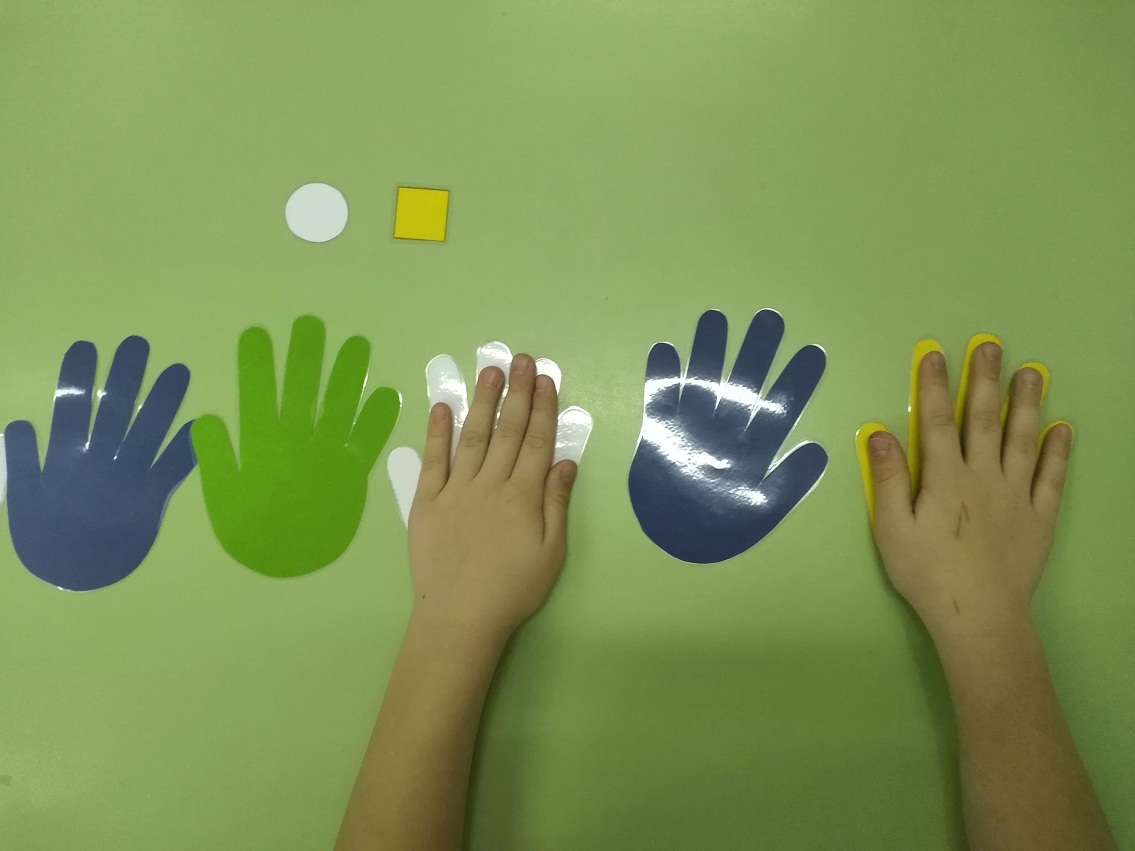 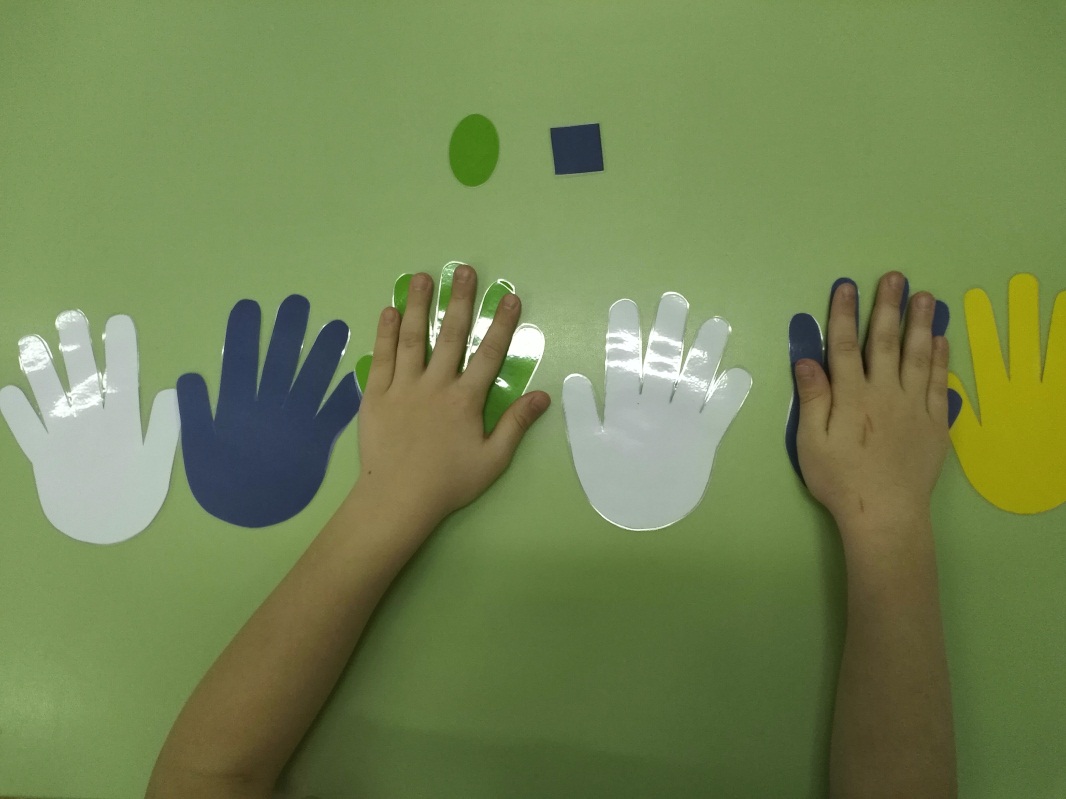 «Подними пальчик»
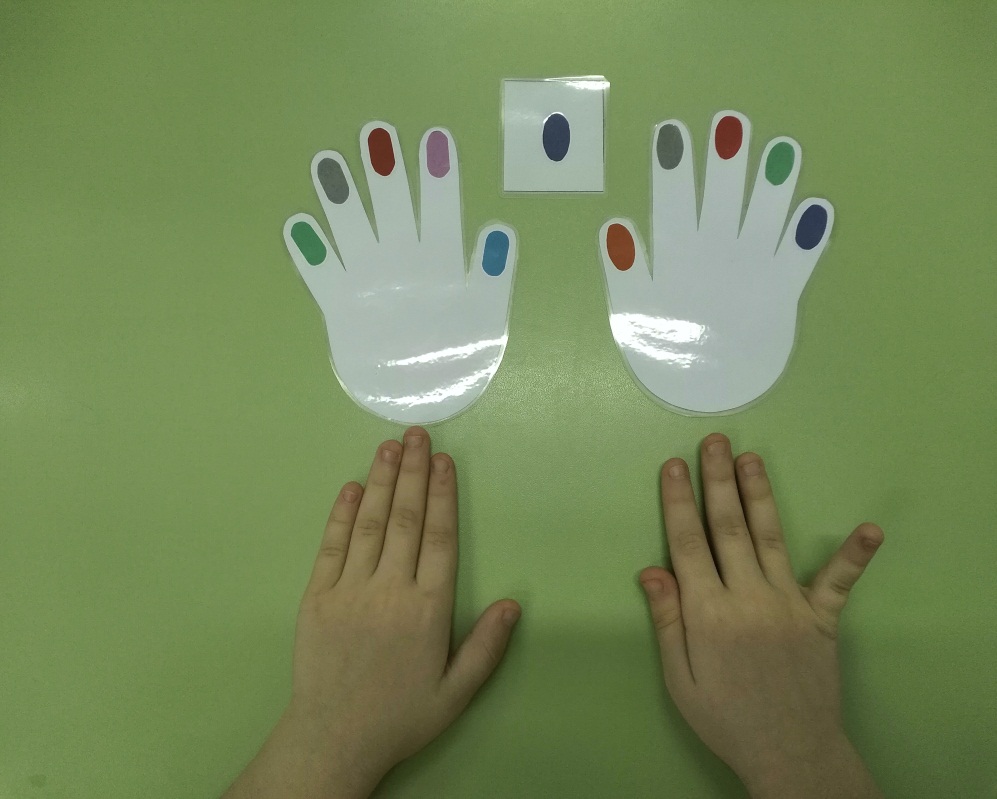 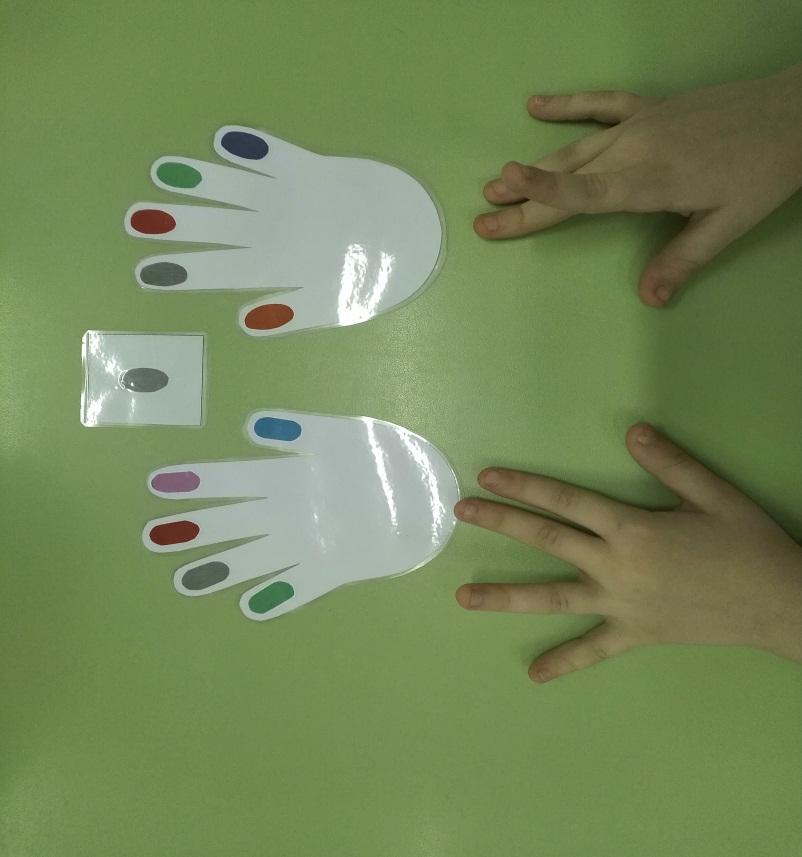 «Прокати шарик по лабиринту»
Двумя руками
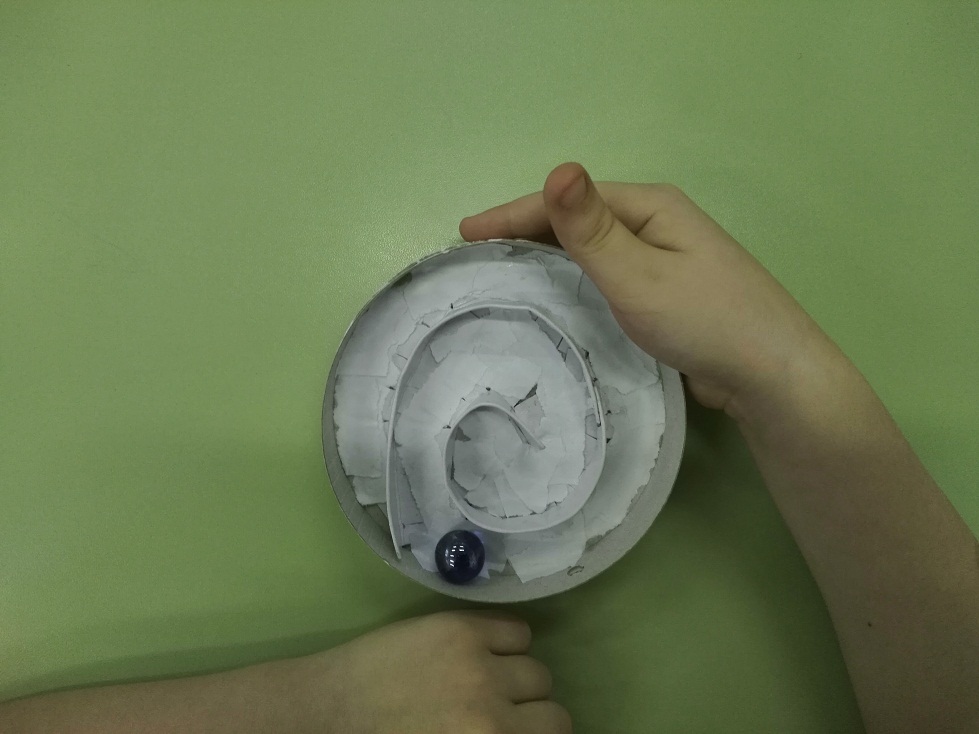 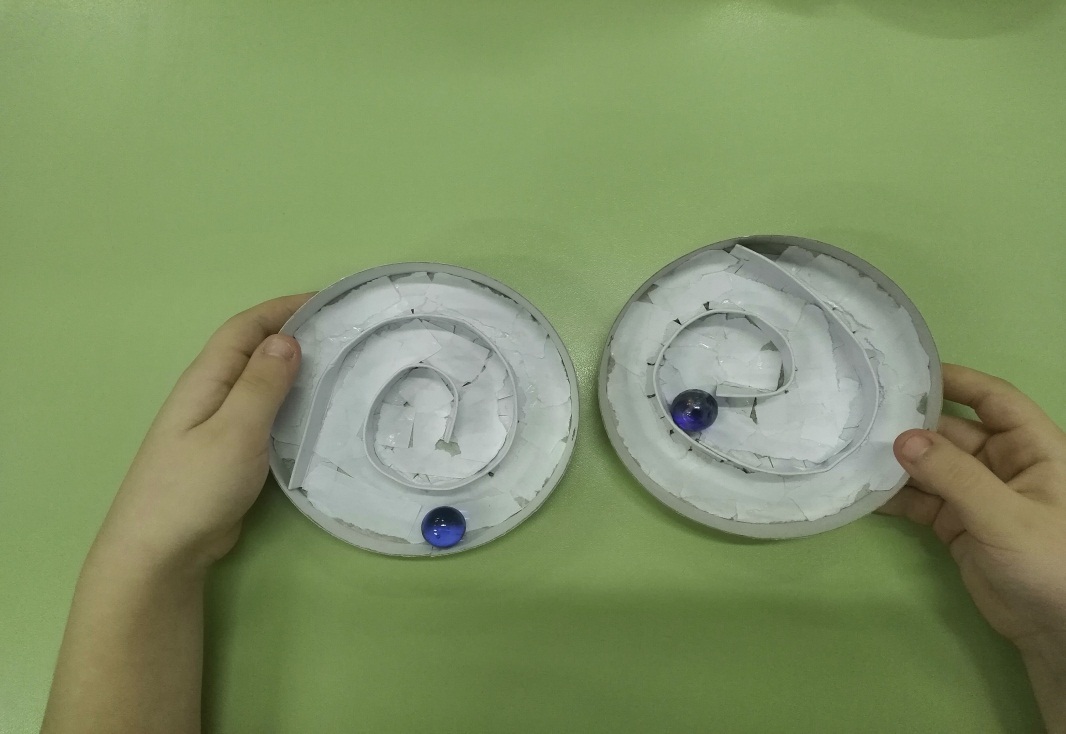 Одной рукой
Нейро игры
Подушка балансировочная
Доска балансировочная
Нейроскакалка
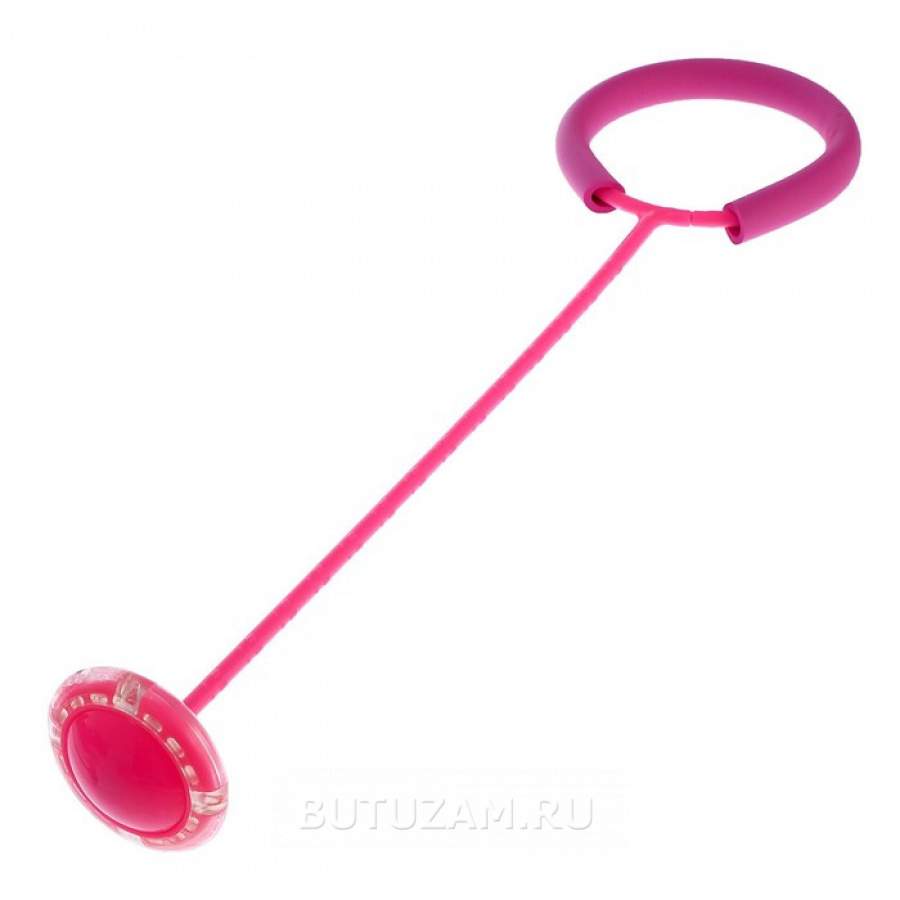 Тетрис
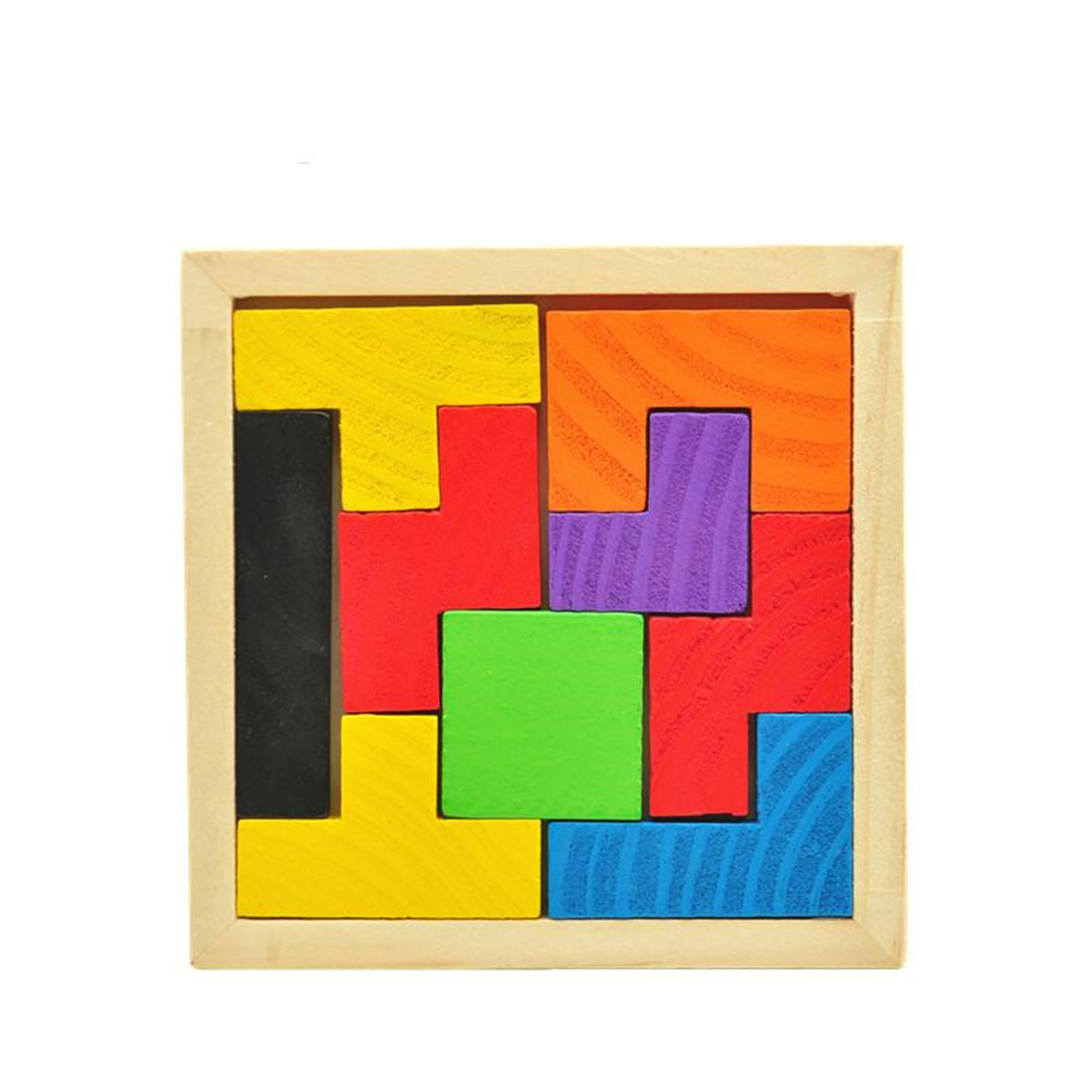 Геоборд
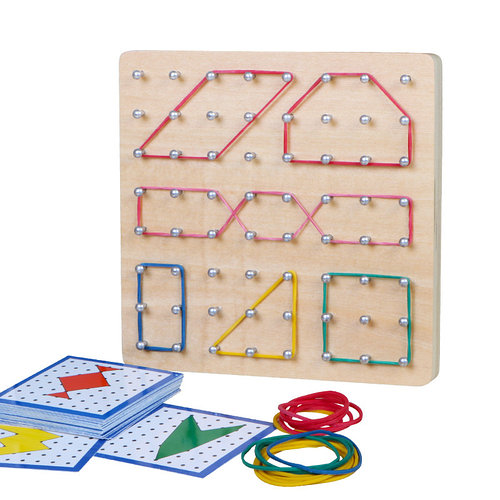 Геоборд
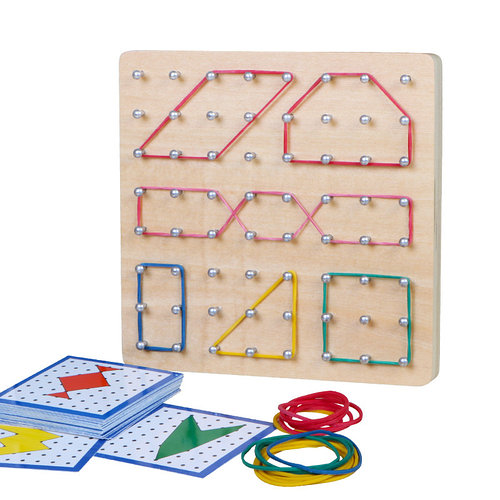 Баламетрикс
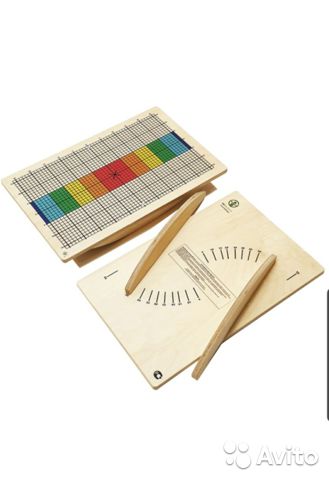 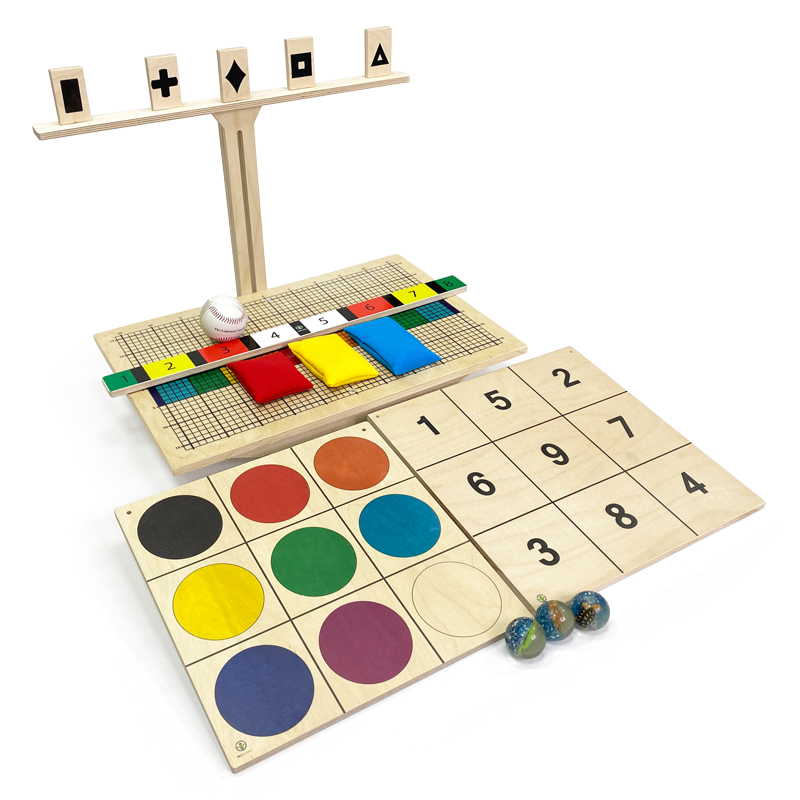